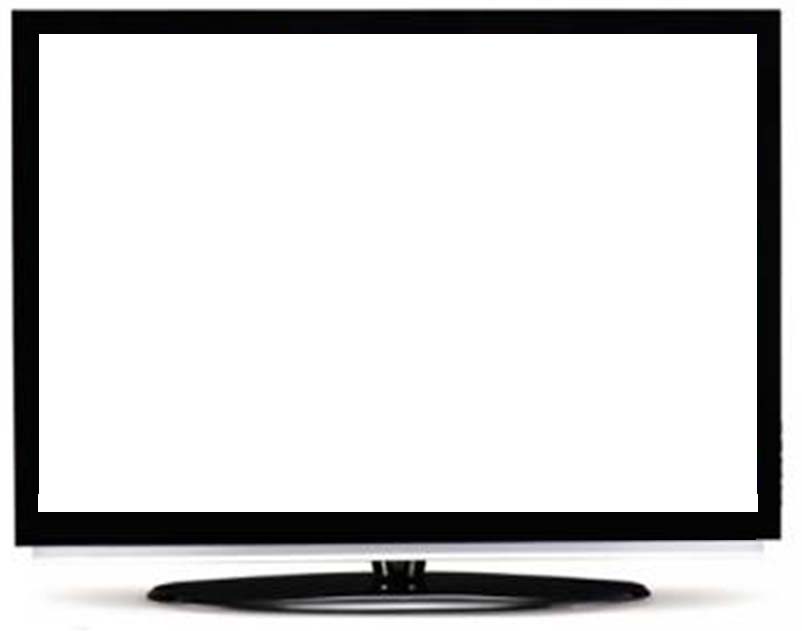 TOÁN
   LUYỆN TẬP
( trang 112)
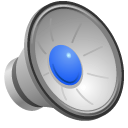 KIẾN THỨC CẦN NHỚ
Diện tích xung quanh
Sxq = S một mặt x 4
Diện tích toàn phần
Stp = S một mặt x 6
HÌNH LẬP PHƯƠNG
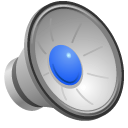 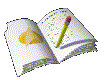 Bài tập 1
Tính diện tích xung quanh và diện tích toàn phần
của hình lập phương có cạnh 2m 5cm
Bài giải
          Đổi: 2m 5cm = 2,05 m
Diện tích xung quanh của hình lập phương là:
          2,05 x 2,05 x 4 = 16,81 (m2)
Diện tích toàn phần của hình lập phương là:
          2,05 x 2,05 x 6 =25,215 (m2)                                                                                                            
                   Đáp Số: Sxq: 16,81 m2 
                                 Stp: 25,215 m2
2m 5cm
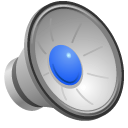 1cm
1cm
1cm
1cm
1cm
1cm
1cm
1cm
1cm
1cm
Hình 3
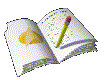 Bài 2: Mảnh bìa nào dưới đây có thể gấp được một hình lập phương?
Hình 1
Hình 2
1cm
1cm
1cm
1cm
Hình 4
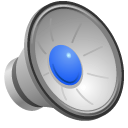 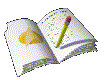 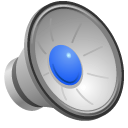 Bài tập 3
§óng ghi §, sai ghi S:
5cm
10cm
B
A
Sxq = 100 cm2
Sxq = 400 cm2
Stp = 150 cm2
Stp = 600 cm2
Diện tích xung quanh của hình lập phương A gấp 2 lần diện tích xung quanh
 của hình lập phương B.
S
b)    Diện tích xung quanh của hình lập phương A gấp 4 lần diện tích xung quanh
 của hình lập phương B.
Đ
Diện tích toàn phần của hình lập phương A gấp 2 lần diện tích toàn phần
 của hình lập phương B.
S
d)    Diện tích toàn phần của hình lập phương A gấp 4 lần diện tích toàn phần
 của hình lập phương B.
Đ
Dặn dò :
Ghi nhớ quy tắc tính Diện tích xung quanh, Diện tích toàn phần của hình lập phương
Đọc kĩ đề bài trước khi làm
Tính toán cẩn thận
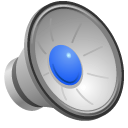 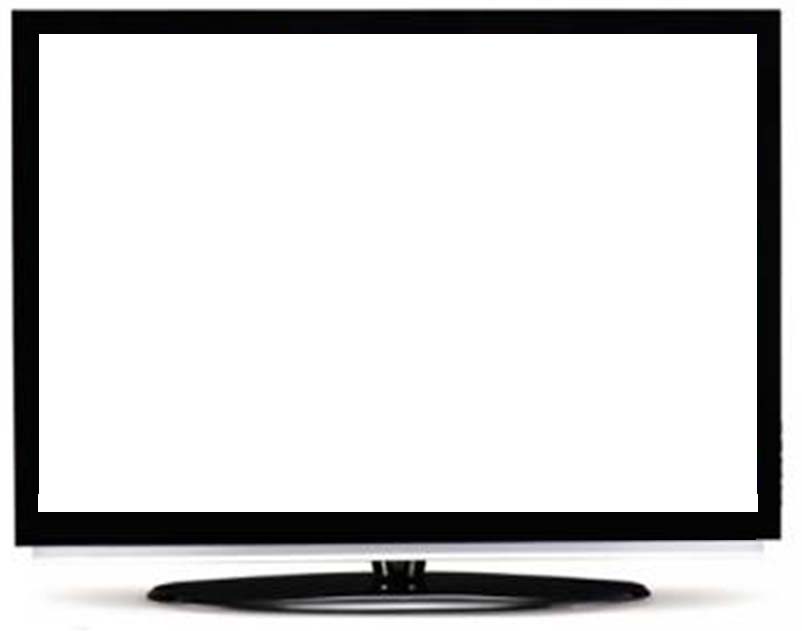 Chúc các con học tốt, mạnh khỏe.
Hẹn gặp lại các con!
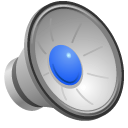